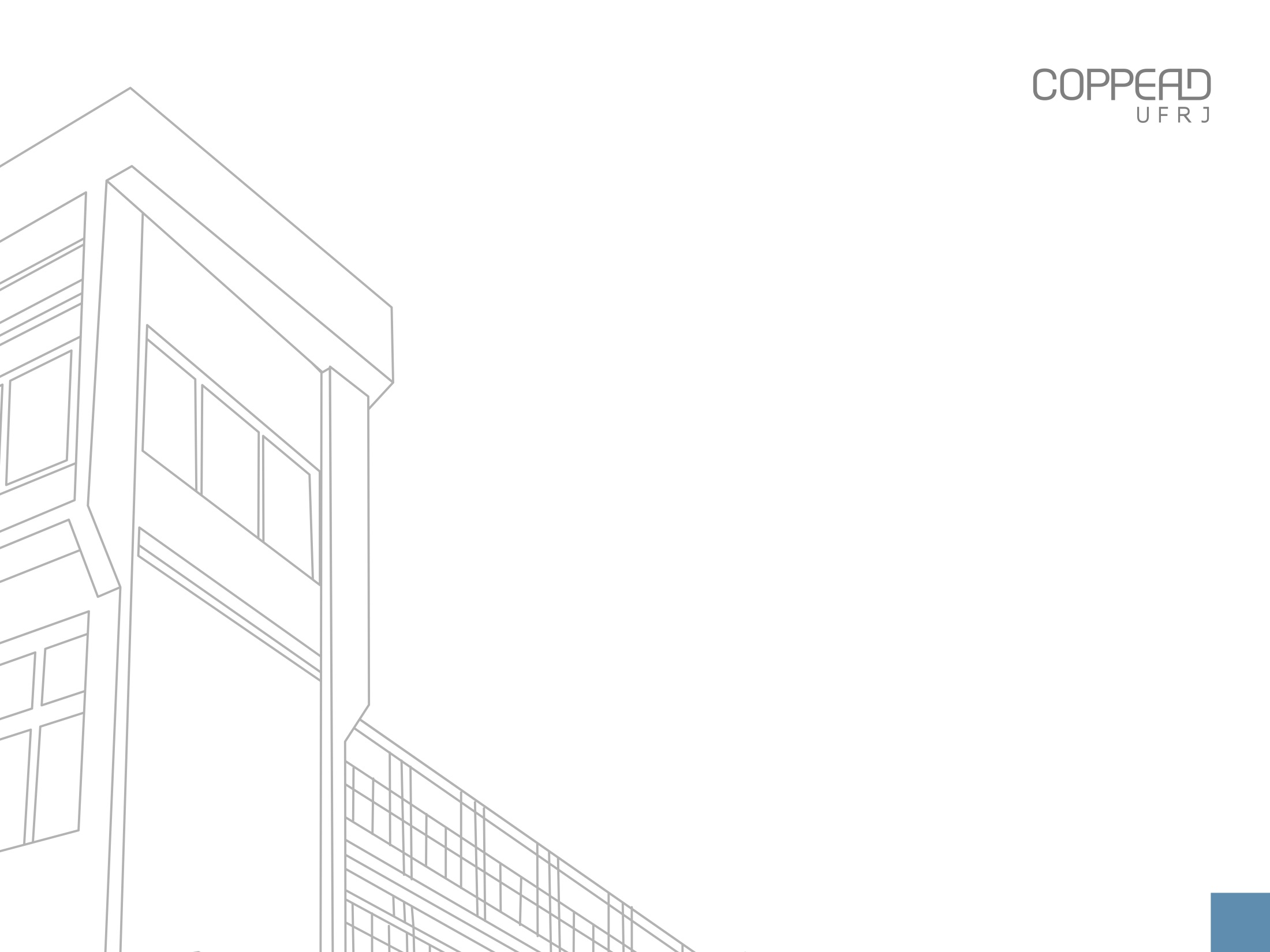 Auto-avaliação Capes
Elaine Tavares
https://www.capes.gov.br/images/novo_portal/documentos/DAV/avaliacao/10062019_Autoavaliação-de-Programas-de-Pós-Graduação.pdf
A autoavaliação favorece a construção da identidade, heterogeneidade e envolvimento dos programas avaliados.
Acreditadoras internacionais

Produção de conhecimento + Formação discente com um processo

Envolve distintos atores	
Docentes, discentes, egressos, técnicos e outros.
Conselho consultivo
Exige tempo, recursos e dedicação. 

O foco da autoavaliação é decidido pelos protagonistas. 

Ao invés da CAPES receber os resultados da autoavaliação, ela deverá acompanhar como os programas de pós- graduação estão conduzindo suas autoavaliações. 
Informações estratégicas
Detectar pontos fortes e potencialidades, tanto quanto discriminar pontos fracos dos programas e prever oportunidades e metas. 

Deve-se estabelecer estas metas com clareza e de forma a representar a comunidade acadêmica.

Estabelecer um diálogo com os quesitos e itens estabelecidos na ficha de avaliação.
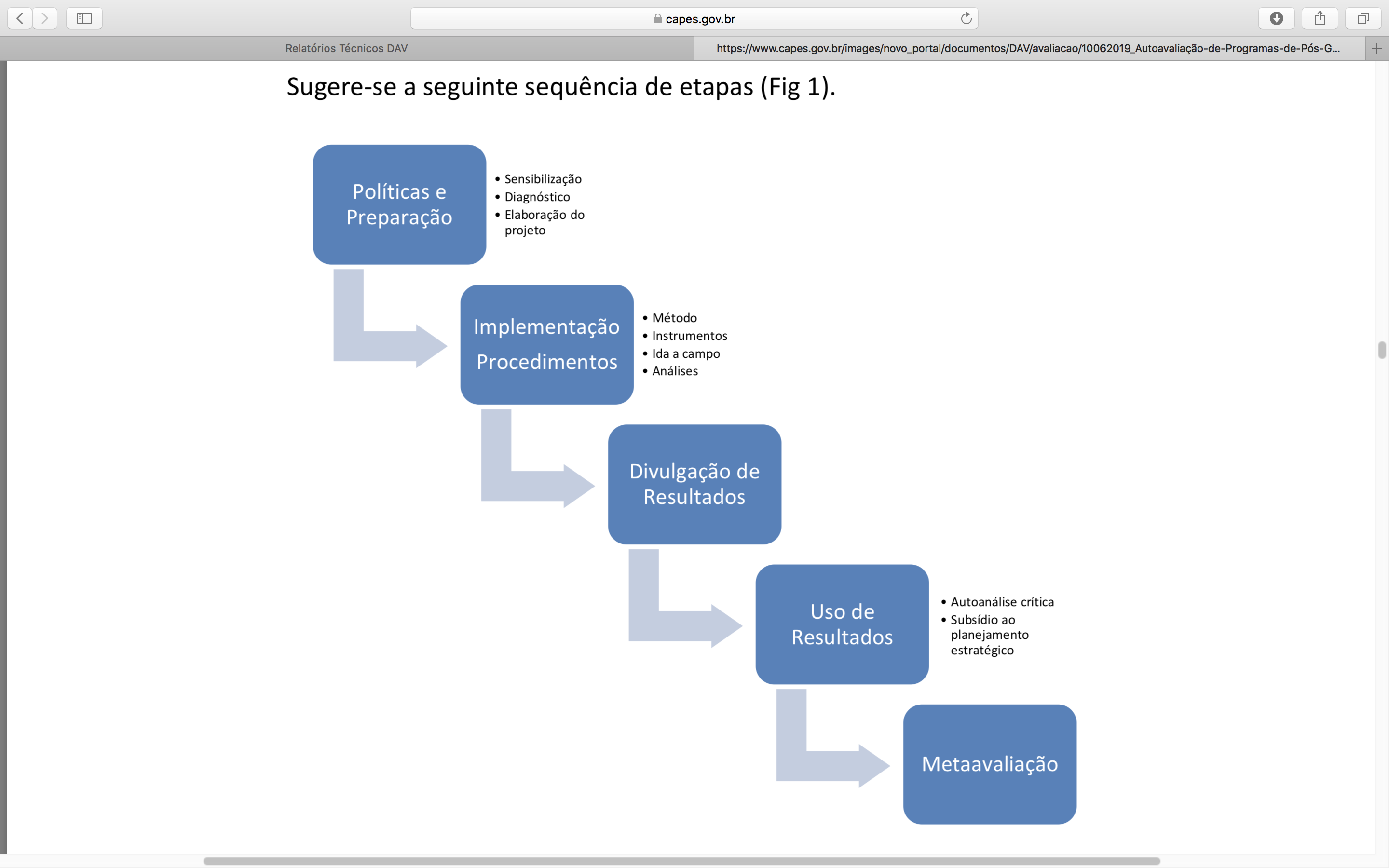 Preparação
Constituição da equipe de coordenação 
Sensibilização para participação de todos nos processos 
Planejamento 
Definição dos princípios da autoavaliação
Definição dos aspectos a serem avaliados para representar a qualidade do Programa
Definição da missão e do planejamento estratégico, com metas e objetivos de médio e longo prazos
Vinculação ao PDI 
Diálogo com os quesitos e itens da avaliação da CAPES.
Preparação

Definição das abordagens de avaliação
Há possibilidade de traçar abordagens que focalizam o aluno, o evadido, o egresso, o professor, o corpo técnico, em seminários periódicos de avaliação, entre outras abordagens. 

Definição dos critérios de avaliação e a escala a ser adotada
O que será considerado ruim, satisfatório ou bom? 
Quantos níveis a escala de avaliação deve ter? 

Definição dos usos dos resultados
Que decisões dependem dos resultados da avaliação? 
Quem será responsável pela tomada de tais decisões? 
Como a implementação delas será acompanhada e avaliada? 

Definição da periodicidade da coleta dos dados
Elaboração de projeto de autoavaliação: 
Objetivos 
Estratégias 
Método – técnicas, instrumentos, formas de análise, frequência de coleta de dados 
Cronograma
Recursos
Equipe de implementação / responsabilidades  
Formas de disseminação dos resultados 
Monitoramento do uso dos resultados
Implementação

Divulgação dos resultados
Eles devem ser conhecidos a tempo de informar as tomadas de decisão; 
Linguagem clara, objetiva, de forma a ser acessível a todos os seus públicos-alvo. 

Uso dos Resultados
Resultados sejam efetivamente úteis.

Meta-avaliação
Avaliar a própria sistemática de avaliação.
Perguntas para a Capes 

Quais os princípios adotados pelo Programa para sua autoavaliação? 
Quais as metas do Programa a médio e longo prazos? 
Como o processo da autoavaliação se pauta e contribui para o planejamento estratégico do PPG? 
Há articulação da autoavaliação do Programa com a avaliação da Instituição? 
Como, do ponto de vista metodológico, a autoavaliação é desenvolvida?
Perguntas para a Capes 

Como são os mecanismos de envolvimento de técnicos, docentes e discentes? 
Como o Programa avalia a aprendizagem do aluno? 
Como o Programa avalia a formação continuada do professor? 
Como o Programa avalia o desempenho do docente em sala e como orientador? 
Como os resultados da autoavaliação contribuíram para melhorar o Programa?
Perguntas para o programa 

Sucesso do aluno 
Quais os parâmetros de avaliação da qualidade para as teses e dissertações do Programa? 
Como o Programa determina a aprendizagem do aluno? 
Quais as razões da evasão discente? 

Sucesso do professor e dos técnicos 
Há avaliação da qualidade da orientação? 
Qual a política de capacitação docente e técnica do Programa? Ela é articulada com a Instituição? 
Qual a definição da qualidade do ensino? 
Qual a definição da qualidade do apoio técnico?
Perguntas para o programa 

Sucesso do Programa de maneira global 
Quais as ações de acompanhamento de egressos? 
Há organicidade no Programa? O Programa está pulverizado em termos 
de pesquisa? 
Como é avaliado o compromisso do Programa em relação à inclusão e à diversidade? 
O Programa monitora o fluxo de formação? 
O Programa monitora as taxas de conclusão e aprovação? 
Há oferta de atividade extracurricular – e política de incentivo à participação acadêmico-cientifico dos alunos e professores? 
Quais as políticas de inovação e seus resultados (amplo sentido)? 
Quais as políticas de internacionalização e seus resultados? 
Quais as políticas de inclusão social e seus resultados?
Na área de ADM

Coerência entre Áreas de concentração, Linhas de pesquisa e Produção
Projetos também aderentes 

Proposta de Identidade e impacto que gera

Critérios para 6 e 7 ainda não estabelecidos

Solidariedade 6 e 7 tem que ter
Repercussões do Dinter

Julgamento vai ser mais da consistência do discurso do que dos propósitos

Auto-avaliação é sua resposta para os problemas que você identifica
Planejamento do Coppead


Missão
Transformar pessoas, pela promoção de valores e geração e difusão de conhecimento, integrando teoria e prática em gestão, para melhorar as organizações e a sociedade.
 
Visão
Ser um importante hub brasileiro de transformação de executivos, empreendedores e pesquisadores.
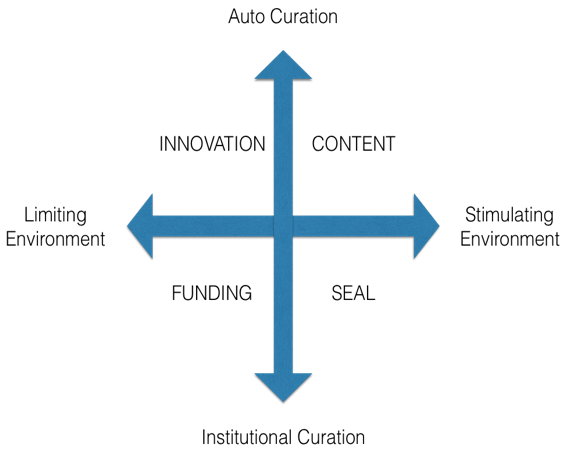 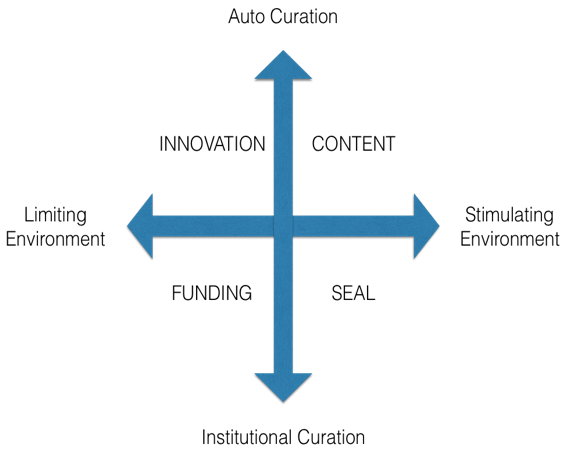 Seal
Strengths
Professors that, as individuals, are hubs
Critical thinking development
Brand reputation (for who already knows)
Alumni with sense of belonging and well positioned in the market
Ability to run international programs
Large network of international partner schools
Strong and participant centred classroom
Applied research
Research chairs
Basic financial security (UFRJ)
Freedom of Thought (UFRJ)
Location (Rio and Fundão)
Weaknesses
Local brand, little awareness
Small Faculty, Small School
Internationalization of research 
High regulated environment
Opportunities
Career changes, new skills
Use available content to deepen discussions
Regulatory Environment demanding PhDs 
Need of strong brands
Threats
Loss of attractiveness
Acceleration of trivialization of a MBA
Increased International competition
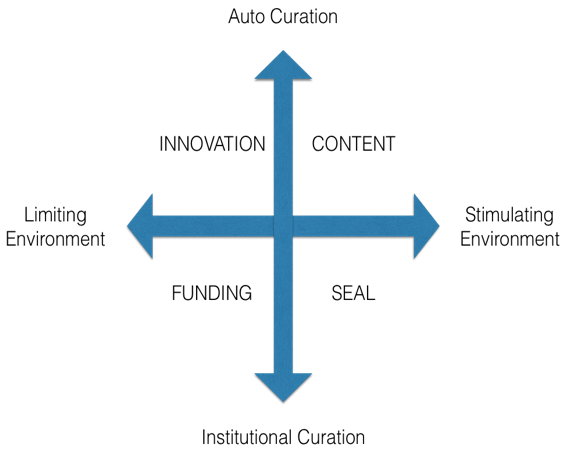 Funding
Strengths
Professors that, as individuals, are hubs
Critical thinking development
Brand reputation (for who already knows)
Alumni with sense of belonging and well positioned in the market
Ability to run international programs
Large network of international partner schools
Strong and participant centred classroom
Applied research
Research chairs
Basic financial security (UFRJ)
Freedom of Thought (UFRJ)
Weaknesses
Local brand, little awareness
Small Faculty, Small School
Internationalization of research
High regulated environment
Location (Rio and Fundão)
Opportunities
Career changes, new skills
Use available content to deepen discussions
Regulatory Environment demanding PhDs 
Need of strong brands
Threats
Loss of attractiveness
Acceleration of trivialization of a MBA
Drop of public and private funding
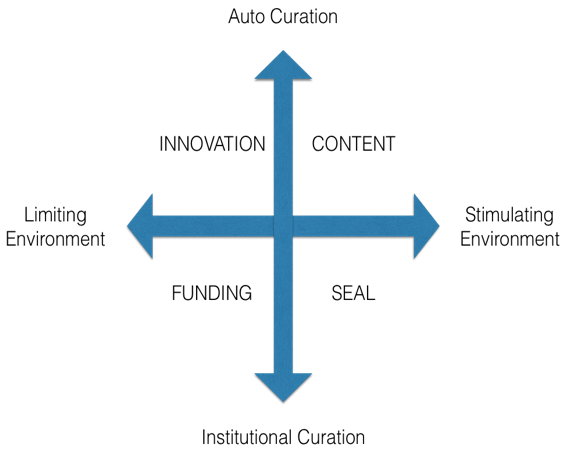 Innovation
Strengths
Professors that, as individuals, are hubs
Critical thinking development
Brand reputation (for who already knows)
Alumni with sense of belonging and well positioned in the market
Ability to run international programs
Large network of international partner schools
Strong and participant centred classroom
Applied research
Research chairs
Basic financial security (UFRJ)
Freedom of Thought (UFRJ)
Weaknesses
Local brand, little awareness
Small Faculty, Small School
High regulated environment
Internationalization of research
Lack of experience with digital platforms 
Lack of coaching and mentoring capabilities
Opportunities
Career changes, new skills
Use available content to deepen discussions
Being a student partner
Threats
Loss of attractiveness
Acceleration of trivialization of a MBA
International competition
Drop of public and private funding 
Formal courses perceived as irrelevant, loss of curator and certification value 
Online Platforms and Contents
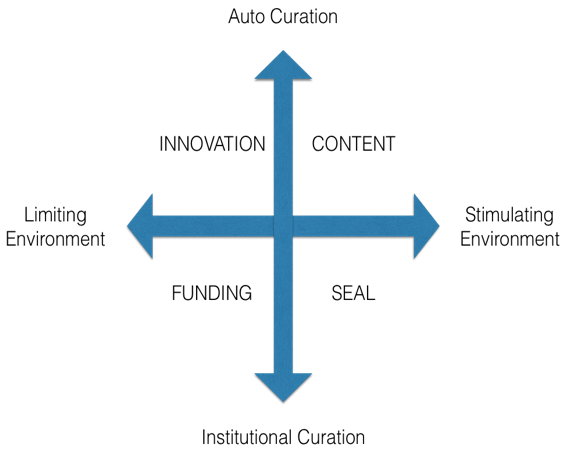 Content
Strengths
Professors that, as individuals, are hubs
Critical thinking development
Brand reputation (for who already knows)
Alumni with sense of belonging and well positioned in the market
Ability to run international programs
Large network of international partner schools
Strong and participant centred classroom
Applied research
Research chairs
Basic financial security (UFRJ)
Freedom of Thought (UFRJ)
Weaknesses
Local brand, little awareness
Small Faculty, Small School
High regulated environment
Internationalization of research
Lack of experience with digital platforms 
Lack of coaching and mentoring capabilities
Opportunities
Career changes, new skills
Use available content to deepen discussions
Being a student partner
Threats
Loss of attractiveness
Acceleration of trivialization of a MBA
International competition
Formal courses perceived as irrelevant, loss of curator and certification value
Increased International competition 
Online Platforms and Contents
Vectors
1.    Portfolio Innovation
2.    Funding and Growth
3.    Internationalization 
4.    Alignment and Development of Faculty
5.    Branding
Vector #3: Internationalisation
2019
2020
2021
2022
2023
AMBA Accreditation
+20% ABS Papers
+20% ABS Papers
At least, 5 research projects with international faculty
International Research Workshops
Internationalisation of Research
5
5
5
5
5
10% of research funds being international
20% of research funds being international
3 International Workshops for Research at Coppead per year
+4 professors
New professors
New Dual Degree Program
1 FT MBA
Review our international partnerships
3 new projects with international partner schools
Consolidate international academic AB
Invest in a consistent return to the Financial Times ranking and analyse other rankings opportunities (for Jan 2021)
Vector #3: Internationalisation
2019
2020
2021
2022
2023
Review our curriculum to included new global contents
Plant for support to foreign students tcoming
International placement for FT MBA
Plan for placement on the international market
Plan for a better position on FT ranking
Increase over previous year
International clicks on website and social media
+5%
+10%
+10%
+30%
+50%
Increase over previous year
International 
student enrollment
+20%
+15%
+5%
+8%
+10%
Objetivos Estratégicos

São os desafios que a instituição deverá suplantar para conseguir implementar a sua estratégia.

Definido com base na visão.

São as metas globais e amplas da organização e devem estar diretamente relacionadas a missão da empresa. 

Exemplos:
Aumentar a satisfação dos usuários em 20%;
Reduzir os custos em 15%;
Aumentar a relação candidato / vaga em 10%;
Aumentar o fato de impacto médio das publicações em 15%.